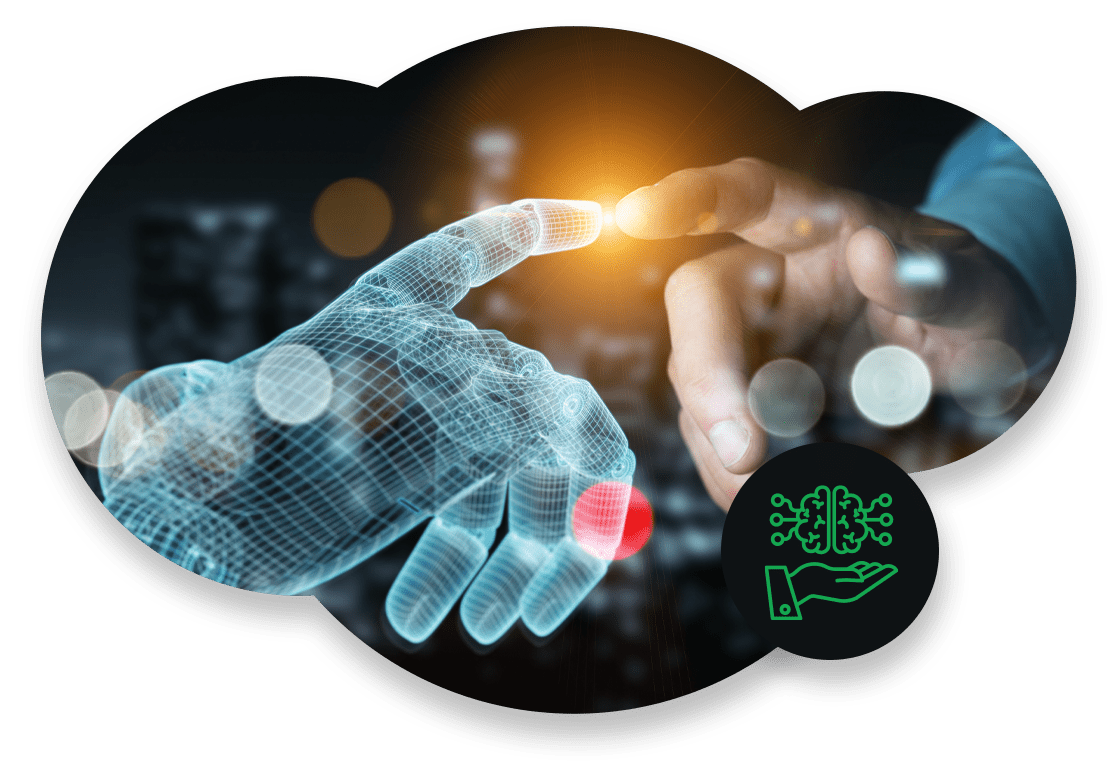 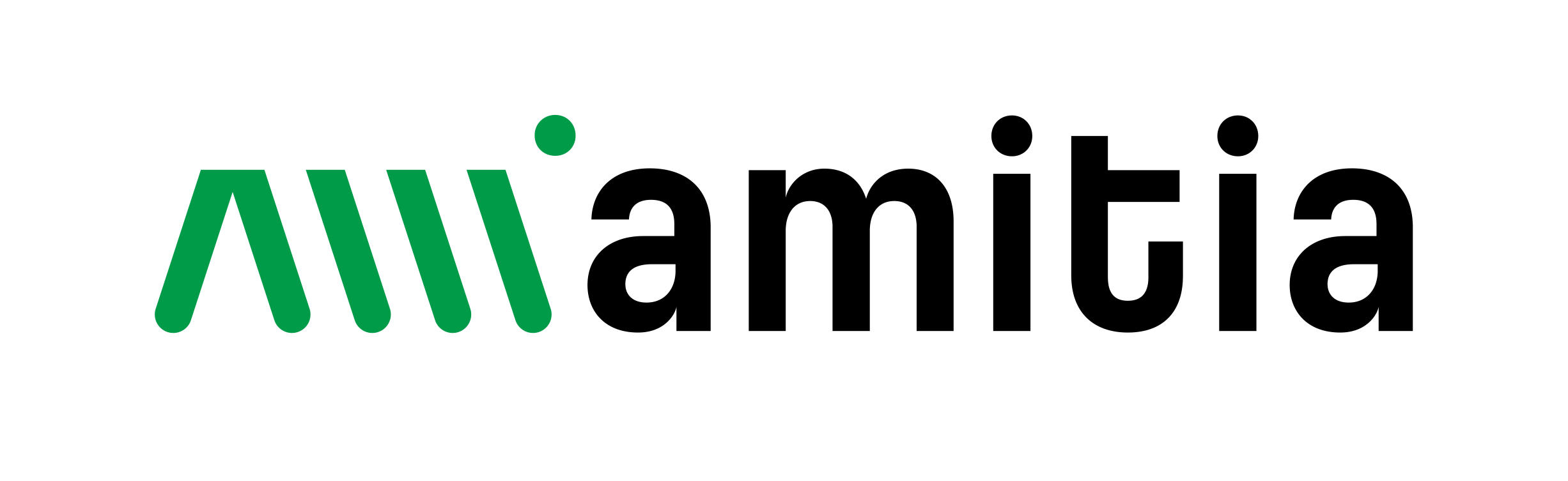 Od globálního vedení k místnímu rozvoji

Můj příběh startupu v Plzni
Milan Legát, Amitia
Váš partner pro řešení umělé inteligence
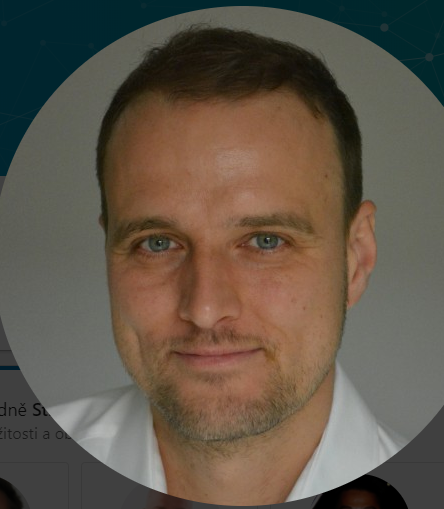 Ing. Milan Legát, Ph.D.
Founder & CEO
Technicky založený manažer; 15+ let zkušeností v UI
Kdo jsem/jsme
Pracovní zkušenosti
2019 – dosud: Amitia s.r.o., Plzeň, Founder & CEO
2013 – 2019: Nuance Communications, Curych, RnD Manager  
2008 – 2012: SVOX AG, Curych, výzkumný pracovník
Vzdělání & Certifikáty
2013: Ph.D. Aplikované vědy a informatika – Umělá inteligence; FAV ZČU v Plzni
2006: Ing. Kybernetika a řídící technika – Umělá inteligence; FAV ZČU v Plzni
2020: Certified Associate in Project Management (CAMP), PMI
2015: Leading Business Manager Certificate, Nuance Communications
Tým expertů s mnohaletou zkušeností s umělou inteligencí a vývojem SW
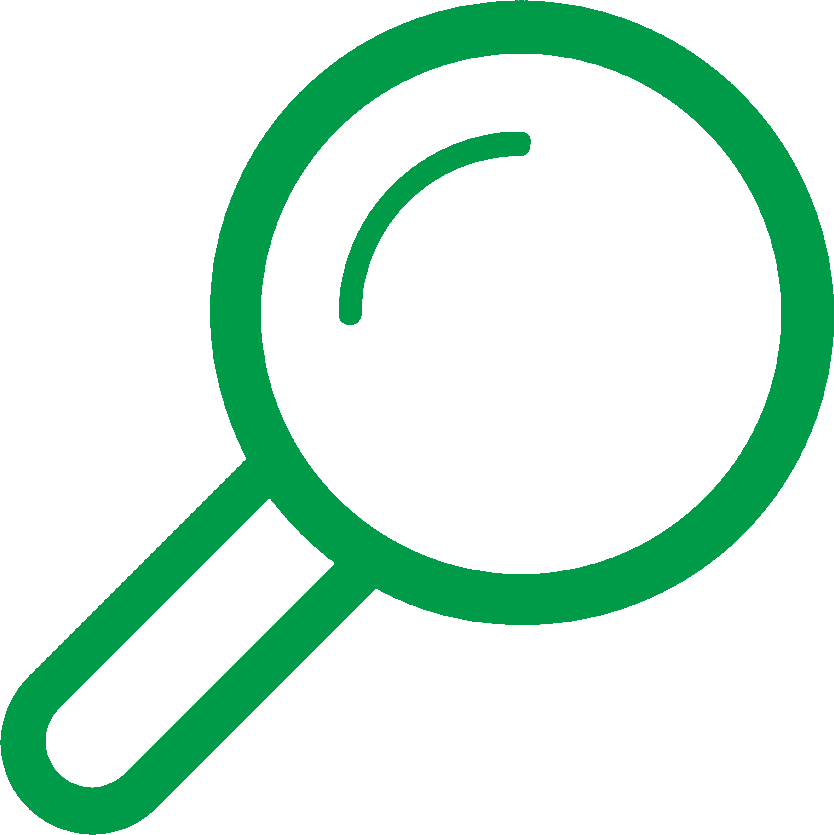 Amitia
Aktivní v oblasti UI od Q2 2019
Tým: 8 zaměstnanců & 15+ expertů na různé oblasti UI – spolupráce na projektové bázi
Sídlo: Plzeň (Česká republika)
Partner: Západočeská univerzita, Fakulta aplikovaných věd, Katedra kybernetiky
Amitia
Myšlenka
Jak jsem ověřil, zda to může fungovat?

Naivně :-D
Chtěl bych domů…co bych mohl dělat?
Situace na trhu (jak jsem ji viděl)
EU měla/má strategický cíl finančně podporovat rozvoj umělé inteligence. Zaostáváme za Čínou, USA.
Všude se válí data a většinou jejich využití končí vizualizací a základní datovou analýzou. (Selling the wheel)
V laborkách se válí spoustu věcí, které se do praxe nikdy nedostaly/nedostanou.
Velcí hráči (Google, Microsoft, Amazon, …) pracují na zpřístupňování knihoven pro aplikace umělé inteligence.
Setkal jsem se s několika lidmi, kteří se v ČR pohybovali a popovídali jsme si.

=> všichni nám utrhnou ruce :-D
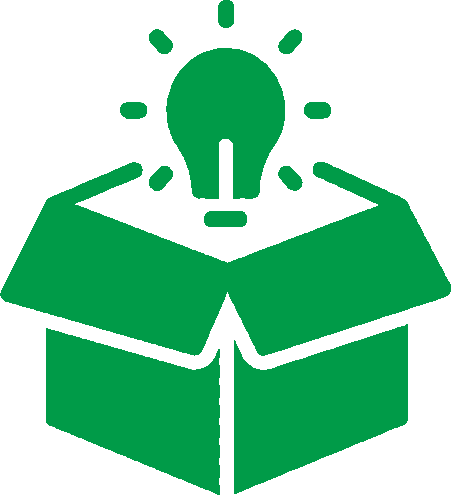 Lidé
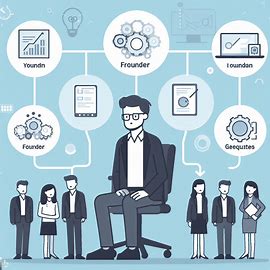 Nic už vlastně neumím…

Potřebuji tým…
… a partnery…
Kdo je v našem týmu
Dlouholetý „kolega“, kamarád, spolužák z FAV
Další spolužák z FAV
Kamarád (absolvent KME FAV)
Přítel kamarádky mé ženy, kamarád kamaráda (absolvent KME FAV)
Bývalý kolega spolužáka z FAV (absolvent KKY FAV)
Další absolventi KKY FAV (všichni se už znali) 

Jak jsem poznal BIC?
Jak jsem poznal Applicon IT?
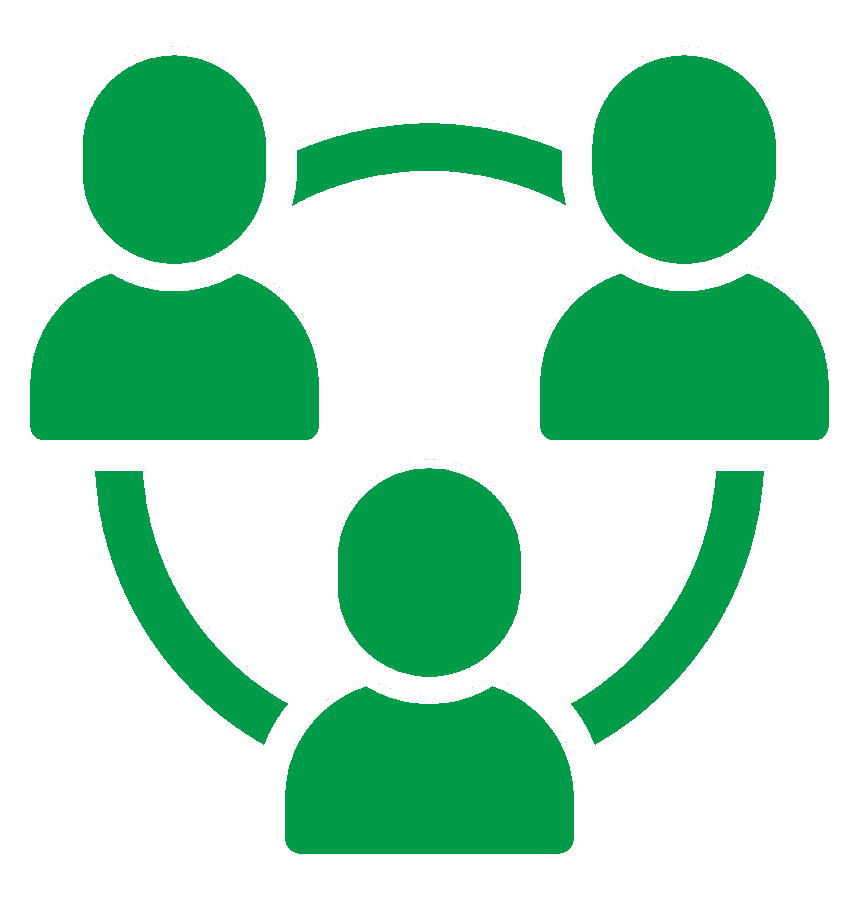 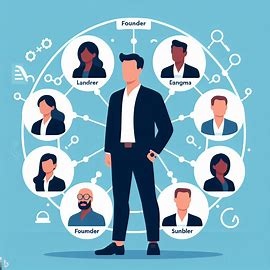 Finance
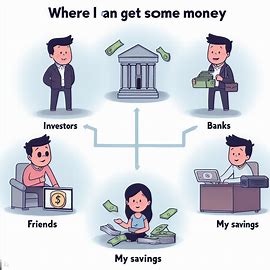 Ok. Teď kde na to vezmu…

Potřebuji peníze…
Kolik peněz vlastně potřebuji?
2-3 roky zřejmě vydržím bez příjmů z firmy…
Měl bych najít investora? 
Ne v českém prostředí
Ne pro tvůj záměr
Půjčí mi něco v bance? Kontokorent 10 tis. Kč
Co dotace?
Vydrží kluci chvíli bez peněz? Někdo ano, někdo ne…
Růst vs. cashflow
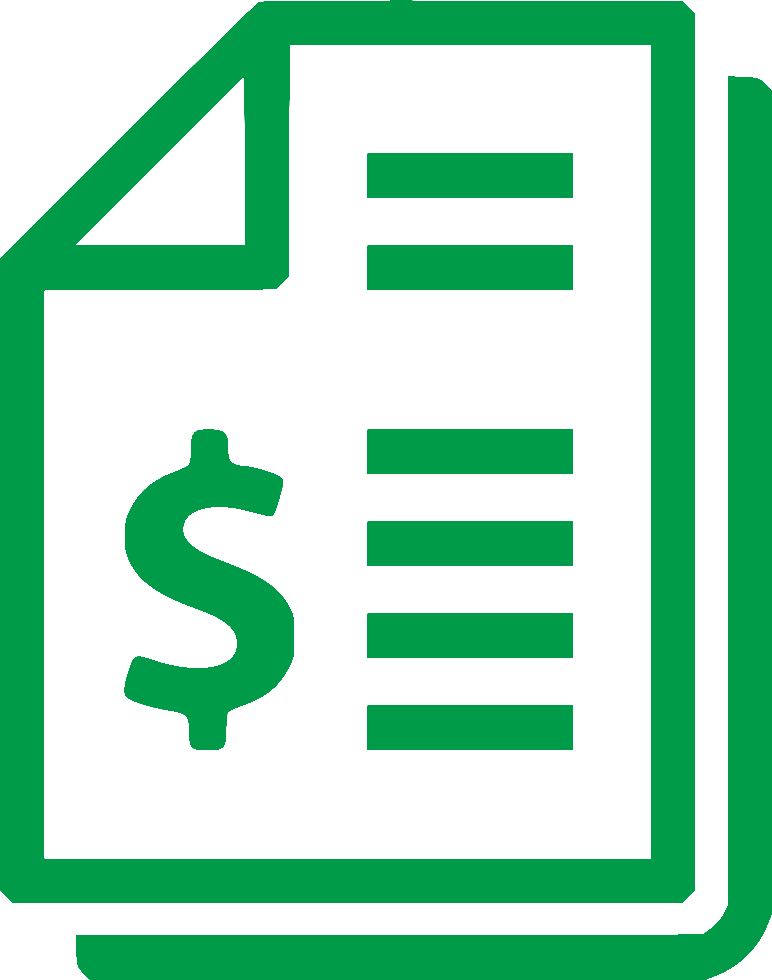 Co dál?
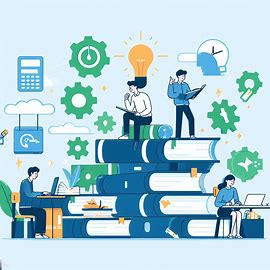 Mám myšlenku, tým i peníze…

Teď už to jen odpracovat…
Tvrdá práce, trocha štěstí, kontinuální vzdělávání se
Co mě tak v této souvislosti napadá?
Časová flexibilita v pozitivním i negativním slova smyslu
„Svoboda“
Grilovačky 
Startupové eventy, konference…
Velká zodpovědnost
Investice…hype…CzechCrunch…
Zákazníci
Reference
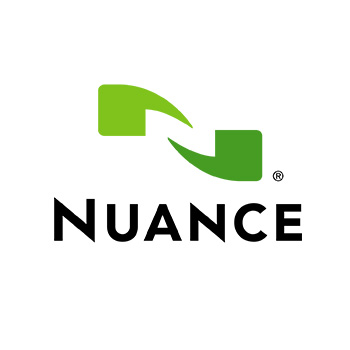 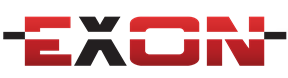 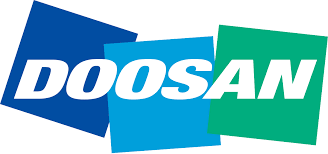 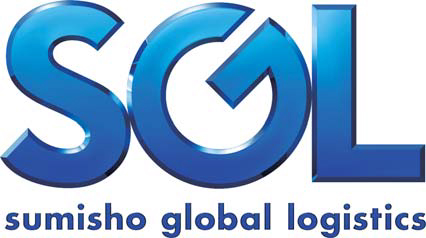 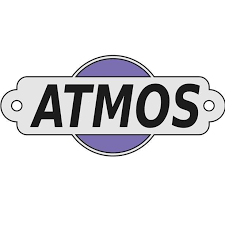 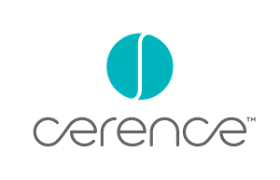 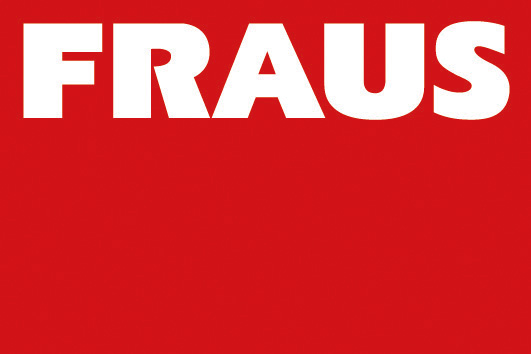 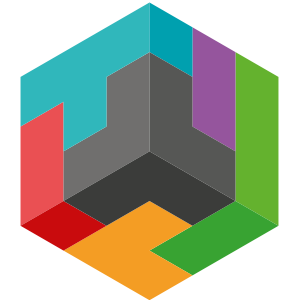 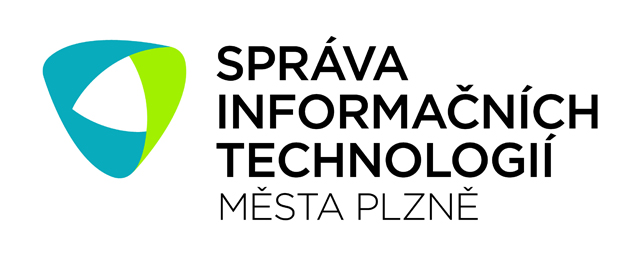 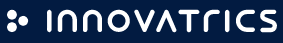 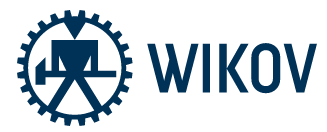 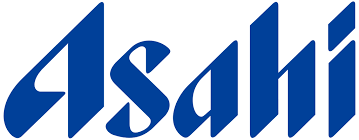 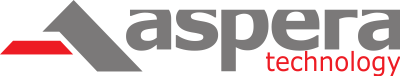 Partneři
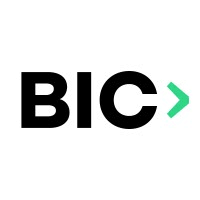 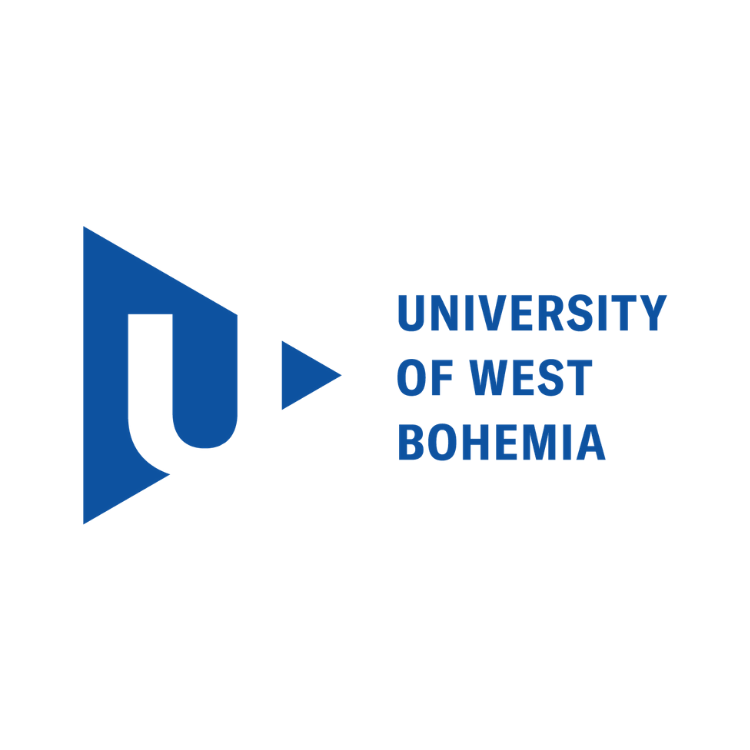 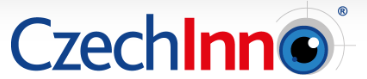 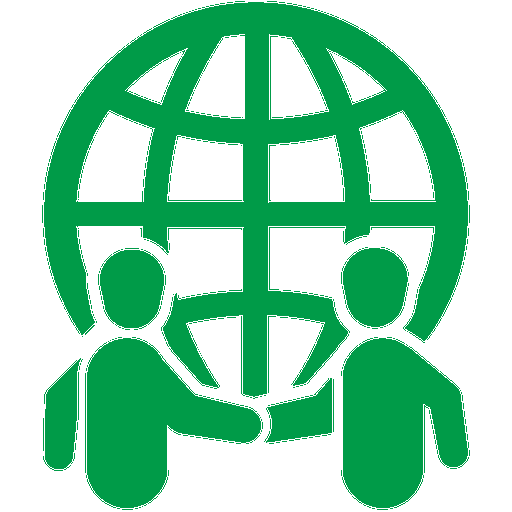 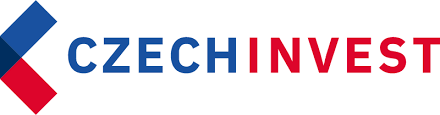 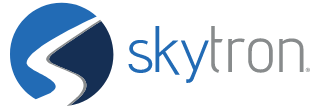 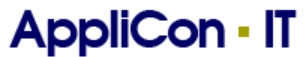 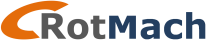 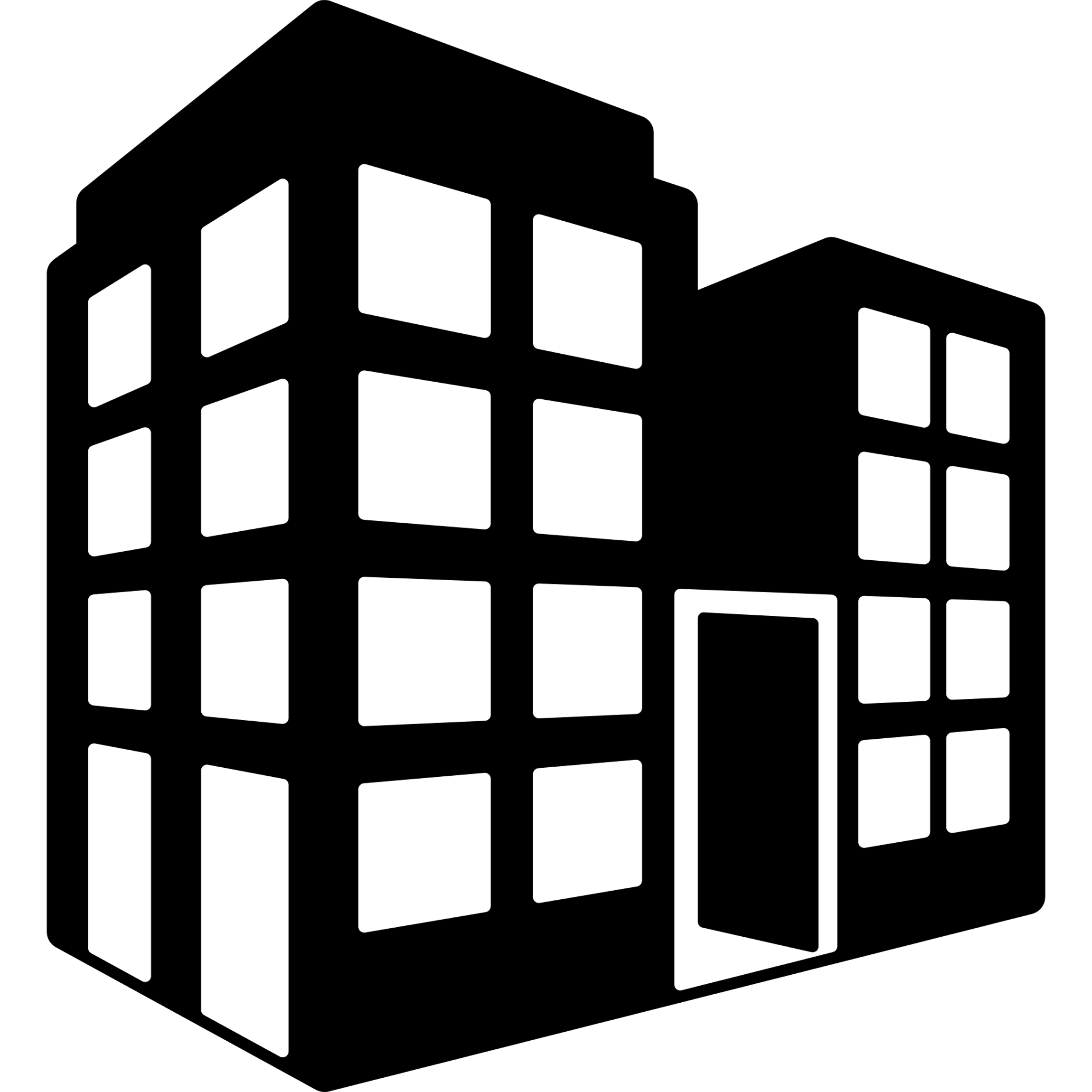 Kontaktní informace
Czech Republic


K Hnízdum 221/7, 301 00 Plzeň, Czech Republic
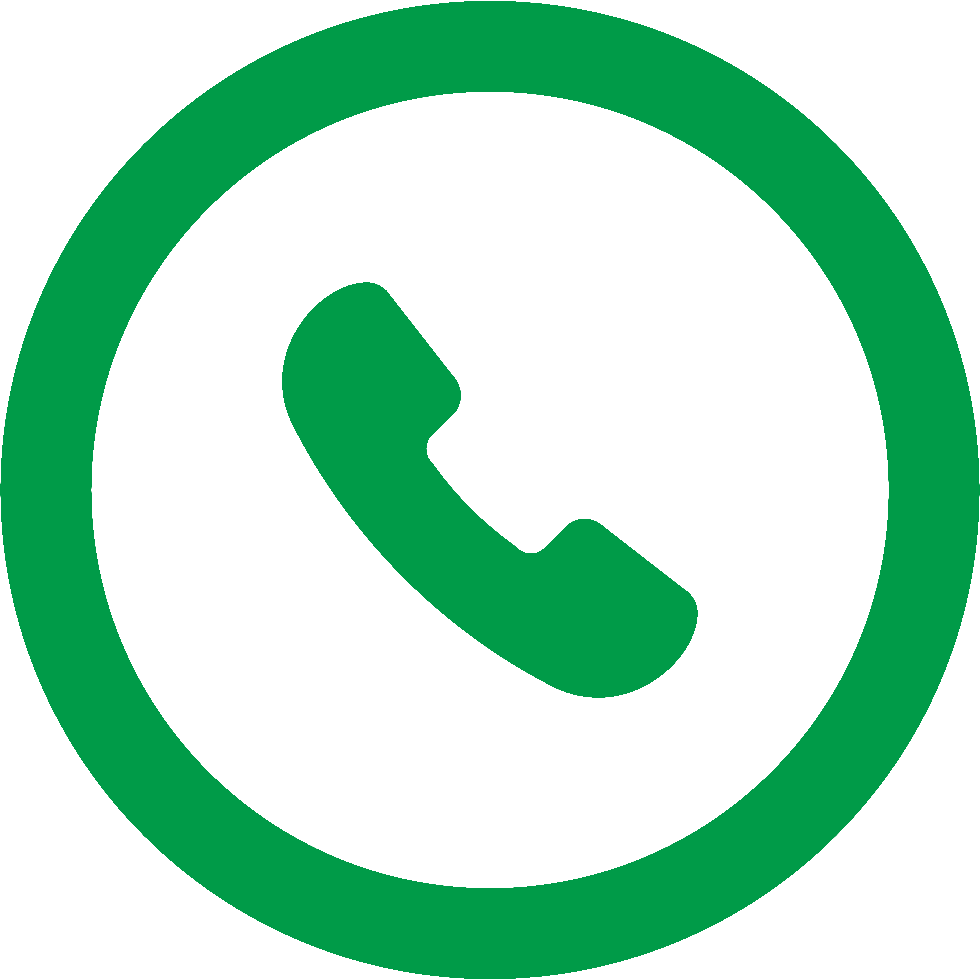 +420 604 132 048
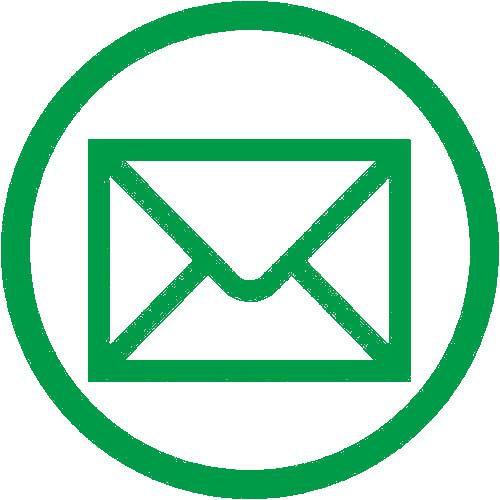 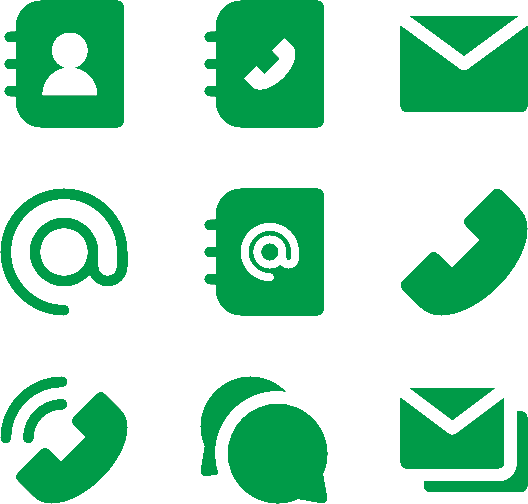 milan.legat@amitia-ai.com
https://www.linkedin.com/in/legatm/
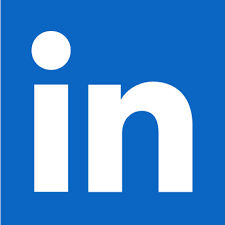 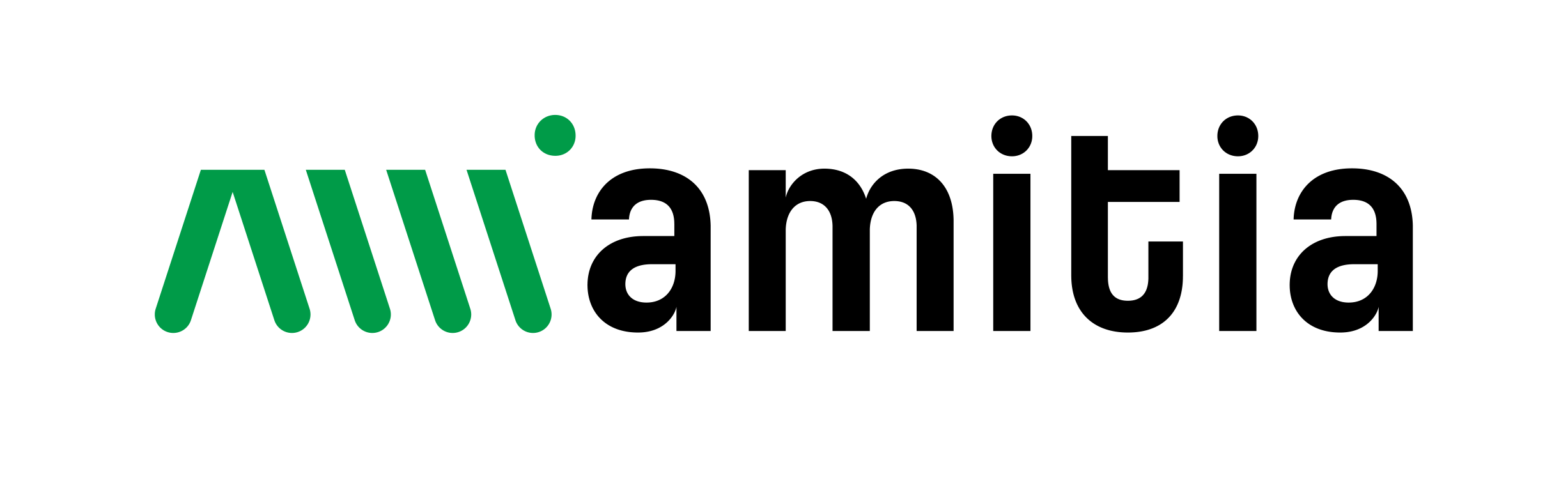